LT: I can use the Law of Cosines to find missing measurements on a triangle.
Warm-Up
Use the Law of Sines to solve the following.
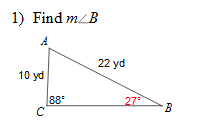 LT: I can use the Law of Cosines to find missing measurements on a triangle.
Law of Cosines
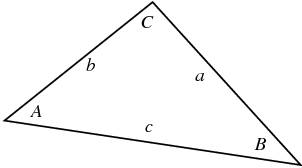 Law of Cosines Example
LT: I can use the Law of Cosines to find missing measurements on a triangle.
Missing Angle Cosine Example
LT: I can use the Law of Cosines to find missing measurements on a triangle.
LT: I can use the Law of Cosines to find missing measurements on a triangle.
Closure